Fig. 1. Kaplan–Meier analysis of association of use of 1α-hydroxyvitamin D3 and risk of death from ...
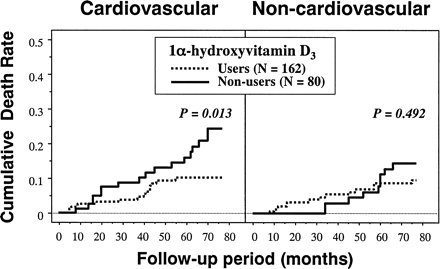 Nephrol Dial Transplant, Volume 19, Issue 1, January 2004, Pages 179–184, https://doi.org/10.1093/ndt/gfg513
The content of this slide may be subject to copyright: please see the slide notes for details.
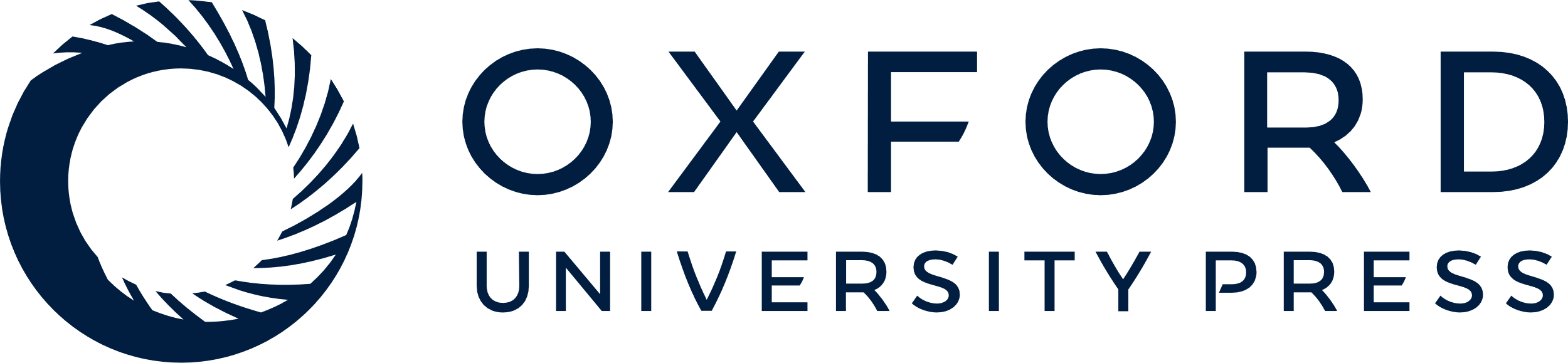 [Speaker Notes: Fig. 1. Kaplan–Meier analysis of association of use of 1α-hydroxyvitamin D3 and risk of death from cardiovascular and non-cardiovascular causes in a cohort of 242 haemodialysis patients. The difference in the survival curves between the two groups was assessed by log-rank test.


Unless provided in the caption above, the following copyright applies to the content of this slide: © ERA–EDTA 2003; all rights reserved]